24 July 2023
The discriminant and the nature of the roots
LO: Use the discriminant to determine how many roots the quadratic equations have.
Using the quadratic formula.
Any quadratic equation of the form
ax2 + bx + c = 0
can be solved by substituting the values of a, b and c into the formula
Using the quadratic formula.
Use the quadratic formula to solve these equations.
25x2 + 10x + 1 = 0
x2 - 8x + 16 = 0
Using the quadratic formula.
Use the quadratic formula to solve these equations.
x2 + 5x - 14 = 0
5x2 - 3x - 4 = 0
or
or
or
Using the quadratic formula.
Use the quadratic formula to solve these equations.
x2 + 3x + 6 = 0
2x2 - 4x + 5 = 0
No real solution
No real solution
What patterns did you notice in the solutions of all these equations?
Discriminant.
Let’s take another look at the quadratic formula, used for solving equations in the form ax2 + bx + c = 0, where a, b and c are all constants
This formula will give us all the roots of a quadratic equation
One part of the quadratic formula, the discriminant, will give us information about the roots of an equation without actually giving us the solution
The discriminant is the part of the quadratic formula under the radical sign.
We often use the symbol D to represent the discriminant
D =
Discriminant.
For a quadratic equation of the form
ax2 + bx + c = 0
The equation will have two different real roots.
The equation will have two equal real roots.
The equation will have no real roots.
Using the discriminant.
Use the discriminant to determine the nature of the roots of the quadratic equation.
This is a quadratic equation with a = 9, b = 6 and c = 1 .
9x2 + 6x + 1 = 0
Using the formula for the discriminant.
Calculate the discriminant.
Discriminant is equal 0
The equation  will have two equal real roots.
Using the discriminant.
Use the discriminant to determine the nature of the roots of the equation.
Get the equation into standard form, multiply by x both sides
3x2 – 5 x = 4
Add -4  to both sides
This is a quadratic equation with a = 3, b = -5 and c = -4 .
3x2 - 5x - 4 = 0
Calculate the discriminant.
The equation will have two distinct real roots.
Discriminant is  > 0
Using the discriminant.
Find the value of k for which the following equation will have two different real roots.
2x2 - kx + 3 = 0
For the equation to have two different roots you must have D > 0
In this quadratic equation we have that a = 2, b = -k and c = 3 .
Simplifying
You can use the absolute value when taking the square root in an inequality.
or
Thank you for using resources from
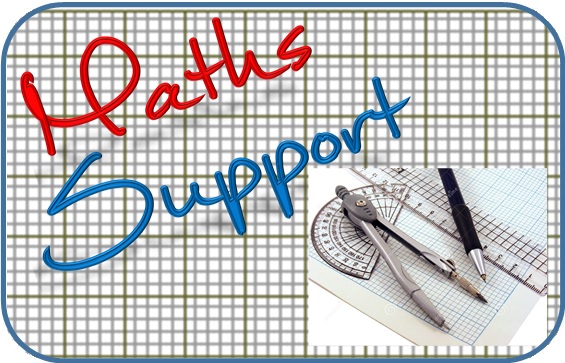 For more resources visit our website
https://www.mathssupport.org
If you have a special request, drop us an email
info@mathssupport.org